Про кошек и собак
Выполнила учитель начальных классов Иванова Татьяна Александровна ГБОУ ООШ с.Четыровка Лузановский филиал.
Животные, которые сами добывают себе пищу, 
защищаются от врагов,сами устраивают себе жильё,
 выводят потомство, называются…


Животные, которых разводят люди, 
кормят и защищают их, строят для них жилища,
 заботятся об их потомстве, называются …
дикие
домашние
План
Когда и зачем приручил человек этих животных?
Какие существуют породы кошек и собак?
Где живут кошки и собаки?
Кошка
Рассмотрим   кошку  повнимательнее.
Голова у неё круглая, на голове — два небольших  очень  чутких  уха.
Замечательны глаза кошки: они как будто расколоты посередине, но эта узенькая щель широко раскрывается в темноте, что нужно кошке для  её  ночных  охот за  мышами.
Тело кошки мягко и гибко, хвост длинный и пушистый, а на каждой ноге по пять пальцев, и каждый палец вооружён острым изогнутым   когтем.
Кошка, однако же, умеет сделать свою лапку бархатной: ловко прячет свои втяжные когти, чтобы они не иступились даром, и мгновенно  выпускает  их,   когда  понадобится.
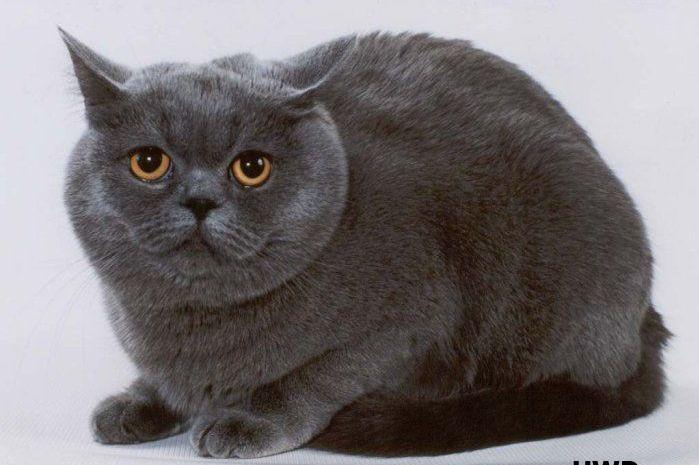 Породы кошек
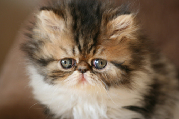 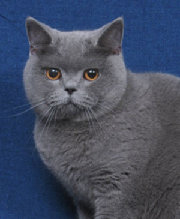 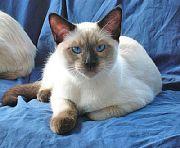 ЭКЗОТИЧЕСКАЯ
 КОРОТКОШЕРСТНАЯ КОШКА,
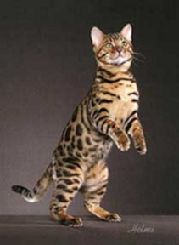 Сиамская
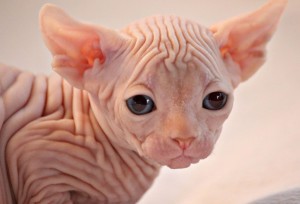 Британская короткошерстная
Бенгальская
Донской сфинкс
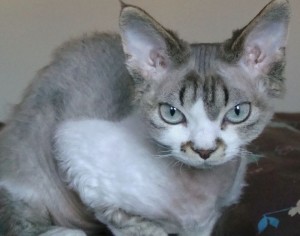 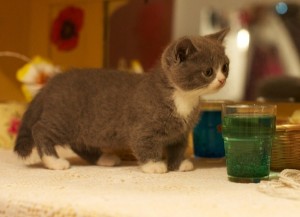 Породы кошек
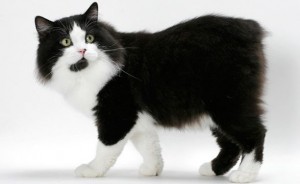 Манчкин
Девон-рекс
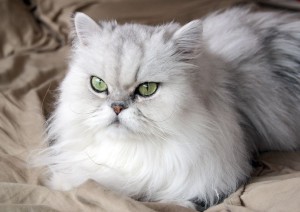 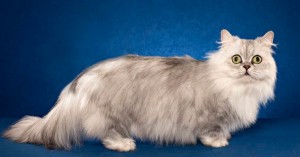 Кимрик
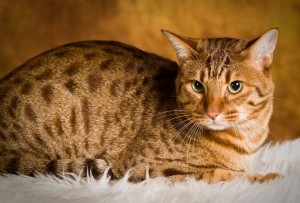 Наполеон
Персидская кошка
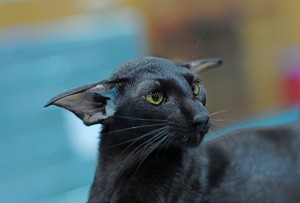 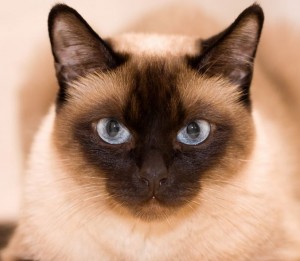 Оцикет
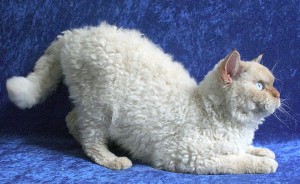 Тайская
Ориентальная кошка
Селкирк-рекс
Весёлые коты
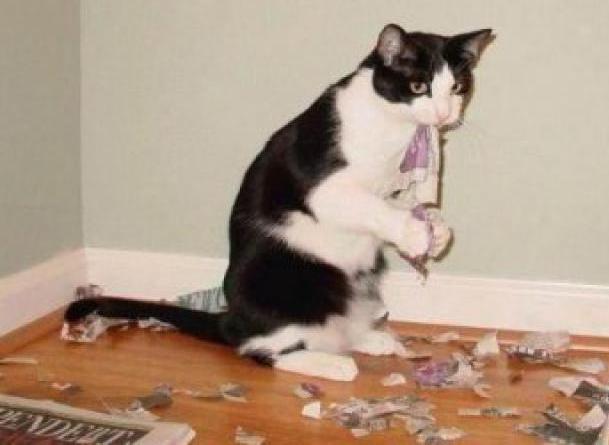 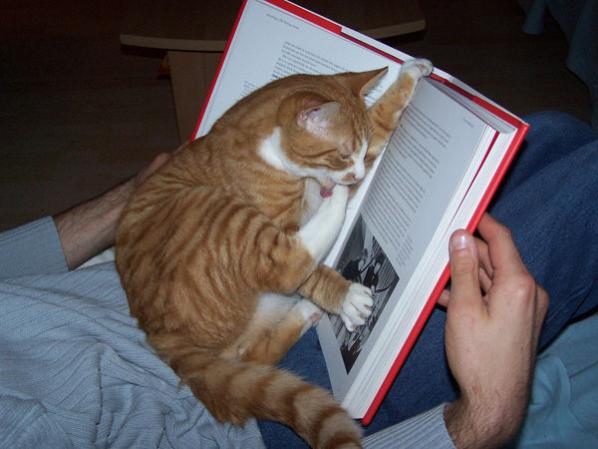 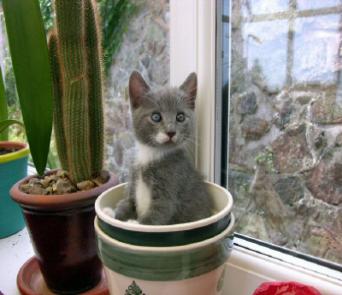 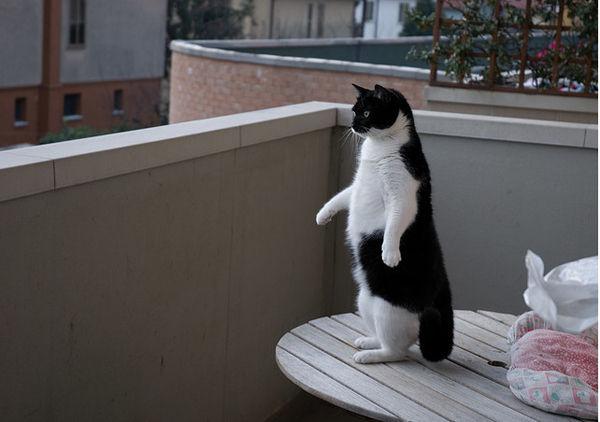 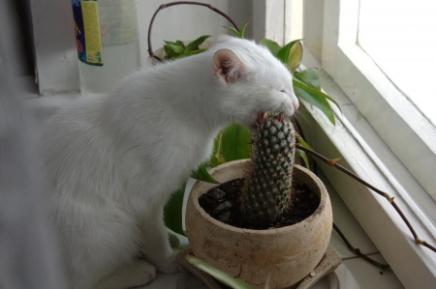 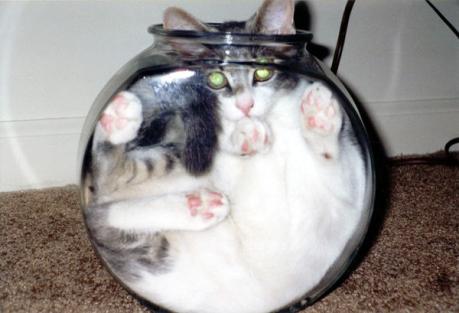 Дикие родственники кошки
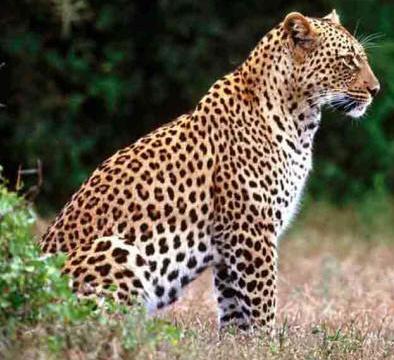 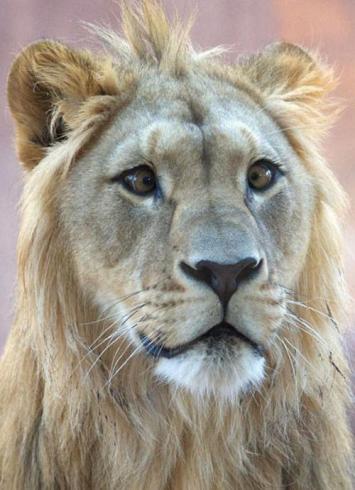 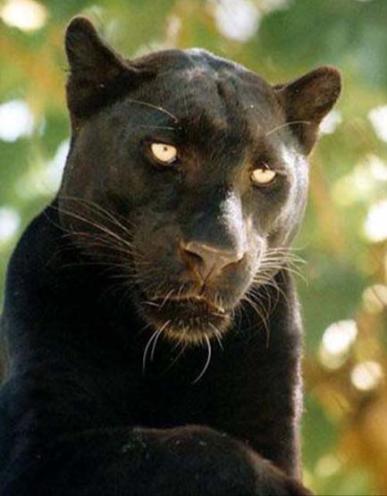 леопард
лев
чёрная пантера
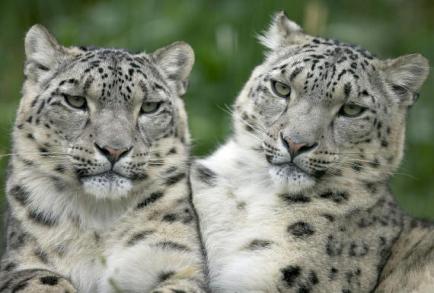 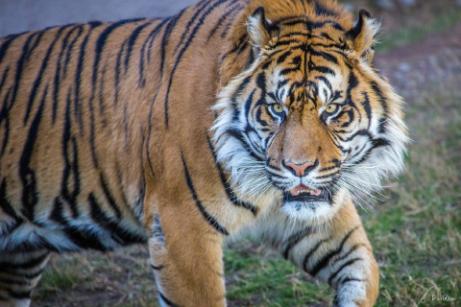 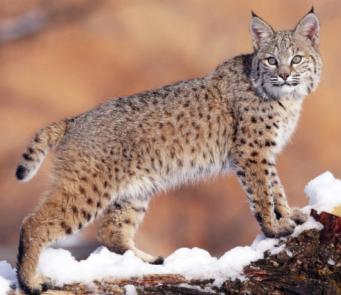 снежные барсы
тигр
рысь
Собака – самый верный друг из домашних животных, и друг самый первый, приобретенный человеком еще в каменном веке. 15 тысяч лет назад.
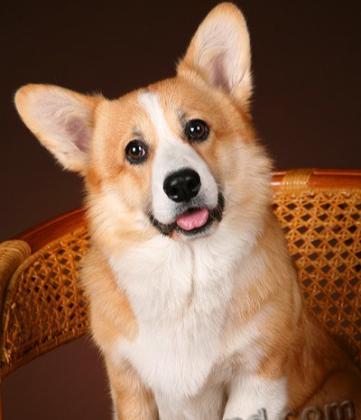 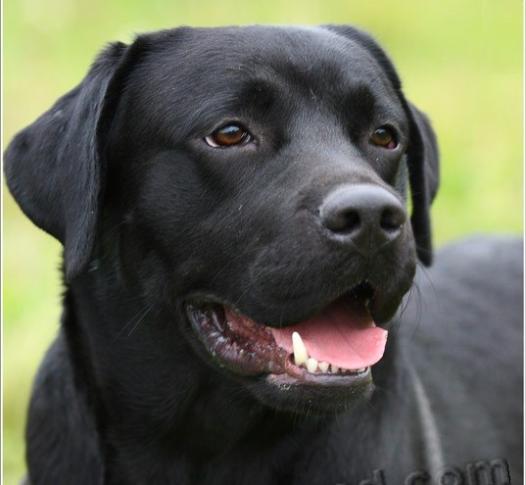 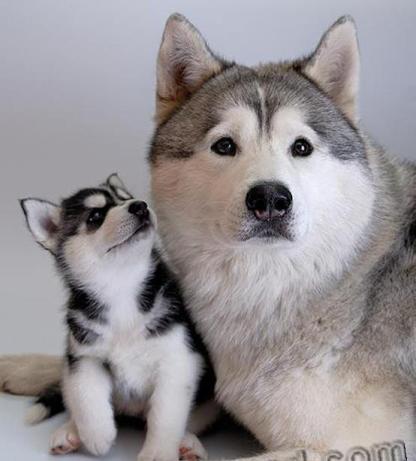 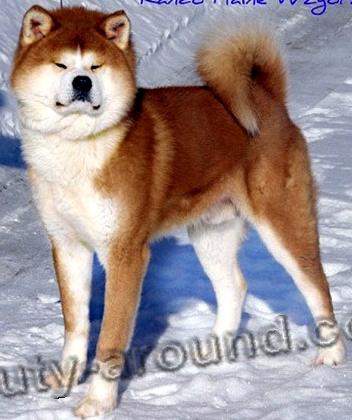 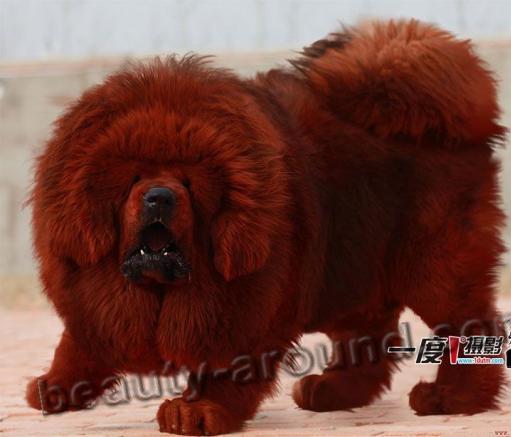 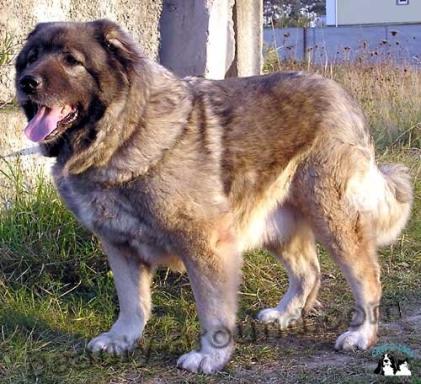 А в дикой природе у собак остались родственники: серый волк, рыжая лиса, голубой песец.
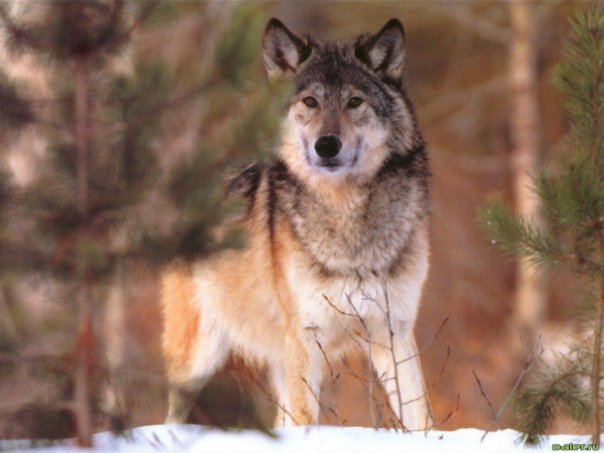 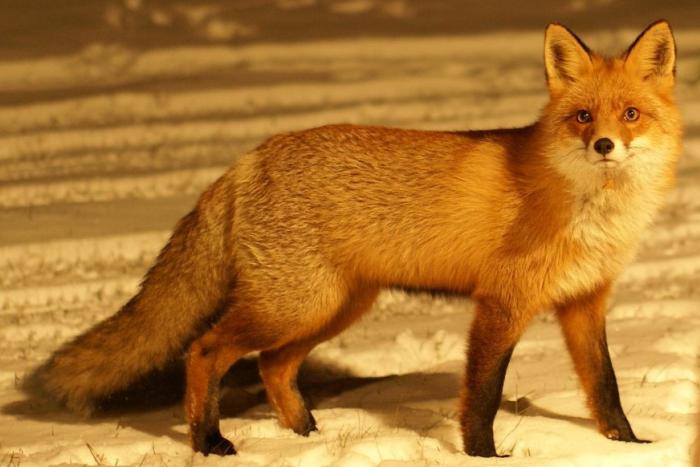 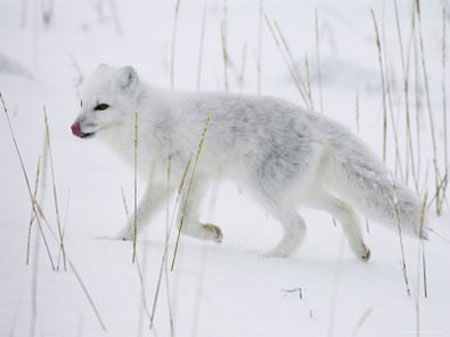 Лиса
ВОЛК
ПЕСЕЦ
Сейчас известно около 400 пород собак. Они очень отличаются друг от друга размером, формой тела, шерстью, окрасом, своим поведением и предназначением.
Всех собак можно разделить на три большие группы: 
охотничьи;
служебные;
декоративные.
Охотничьи
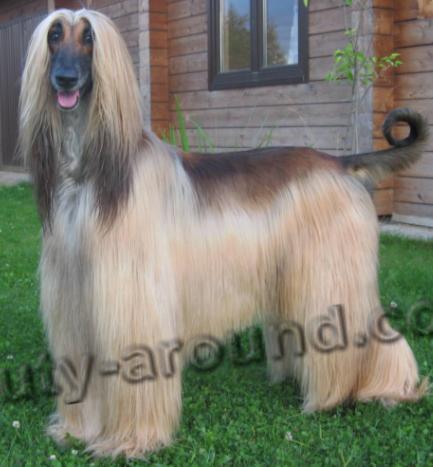 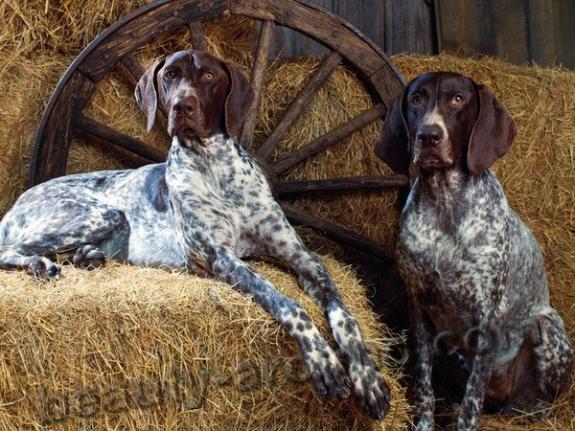 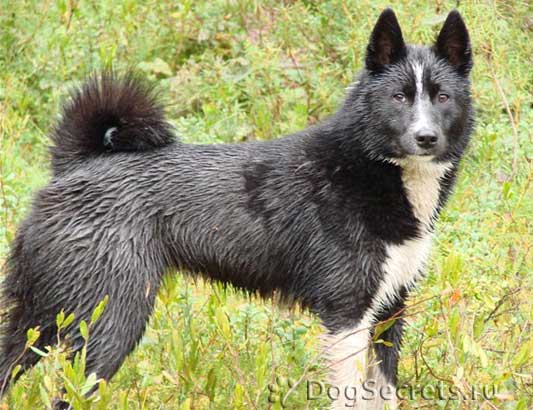 Курцхаар
 (немецкий пойнтер)
Русско-европейская лайка
Афганская борзая  
(афган)
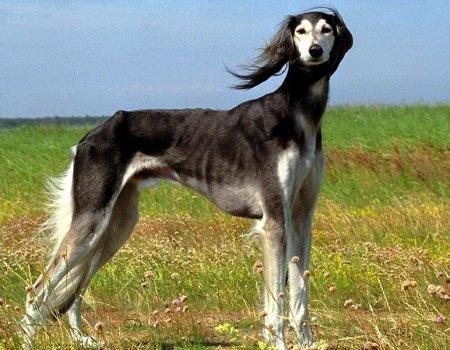 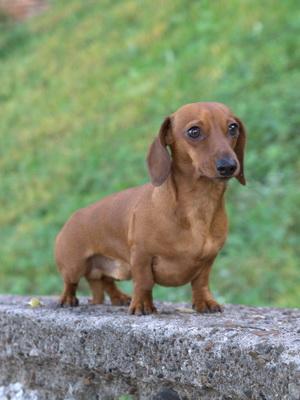 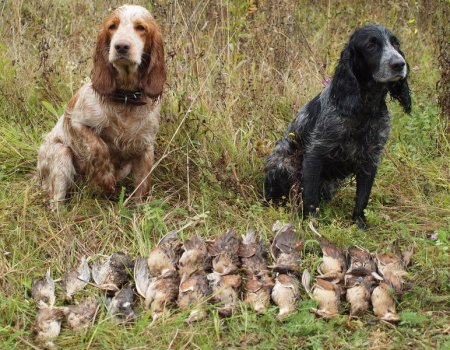 Борзая
Спаниель
Такса
Служебные породы
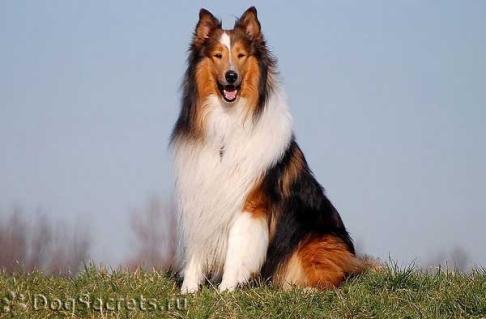 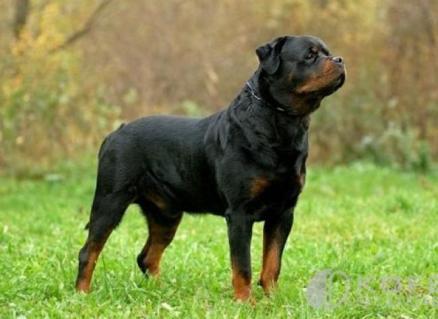 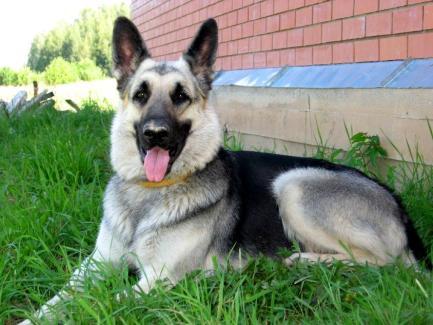 Ротвейлер
Колли
Овчарка
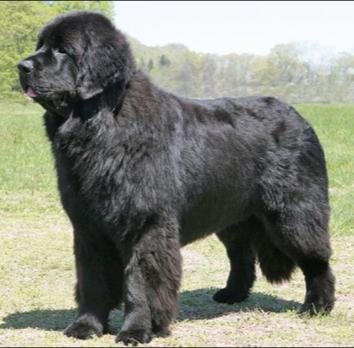 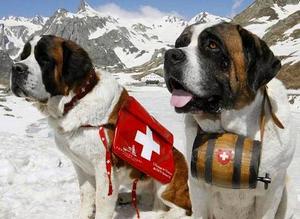 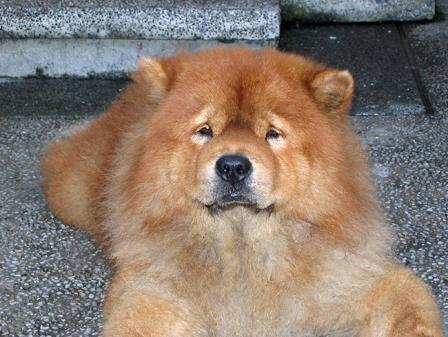 Лабродор
Чау чау
Ньюфаундланд
(водолаз)
Декоративные собаки
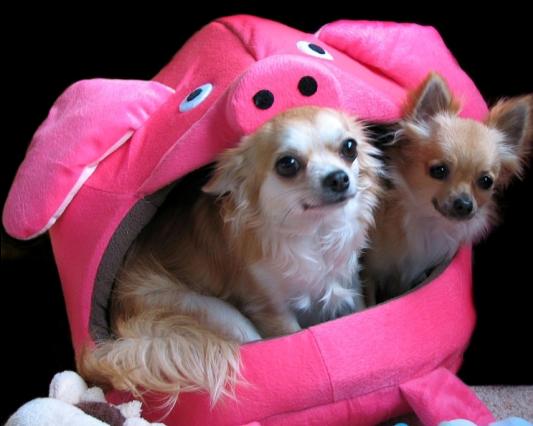 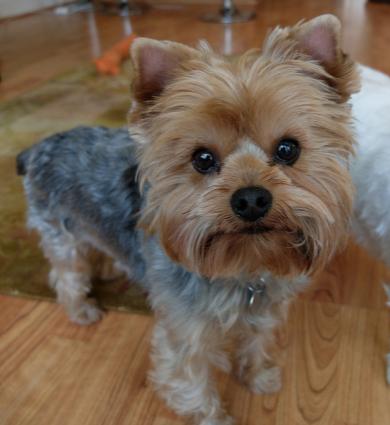 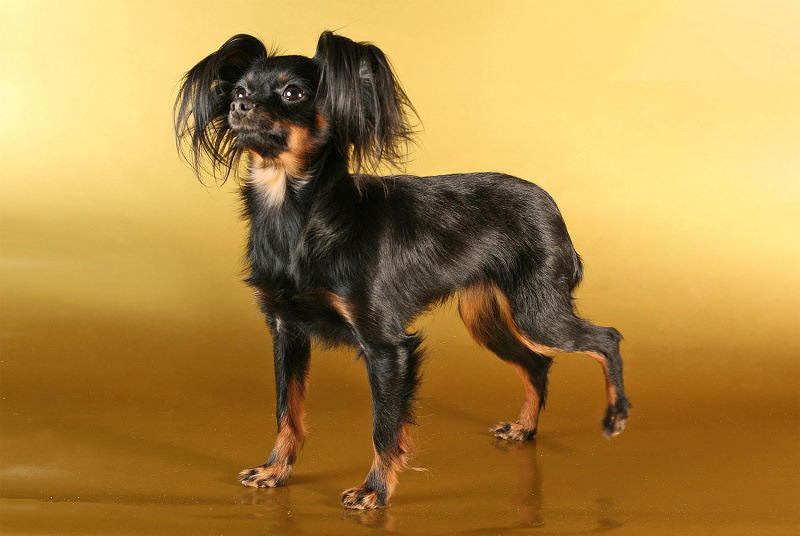 Чихуахуа
вес от 0,5 до 3 кг, 
рост от 10 до 23 кг
Йоркширский терьер
Вес 3,2 кг. Рост  23 см.
Русский той 
Рост 20 до 28 см, вес - от 1,4 до 3 кг.
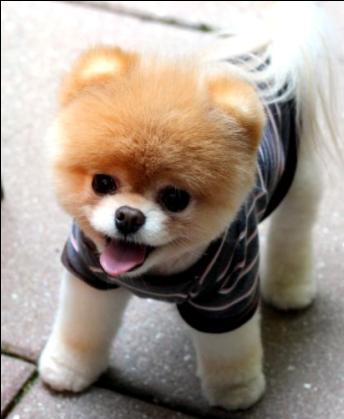 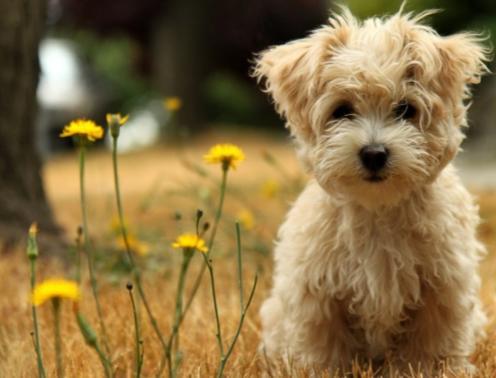 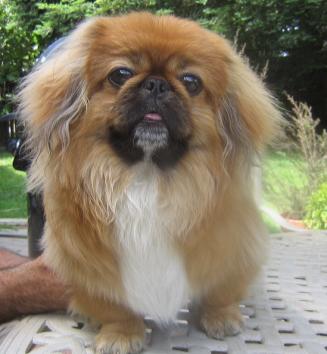 Пекинес  вес 3,2-6,4 кг,
 рост - 15-23 см
Померанский шпиц
рост 13-28 см, а вес 1,9-3,5 кг
Болонка  рост 25 до 30 см, 
 вес – от 2,5 до 4 кг.
Где живут кошки и собаки?
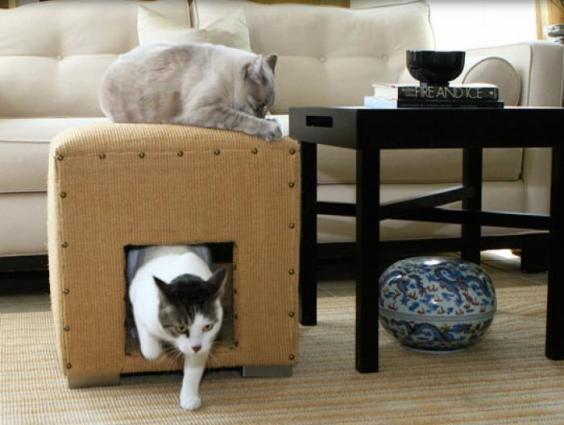 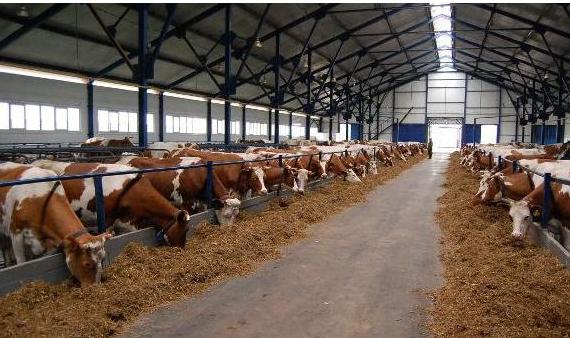 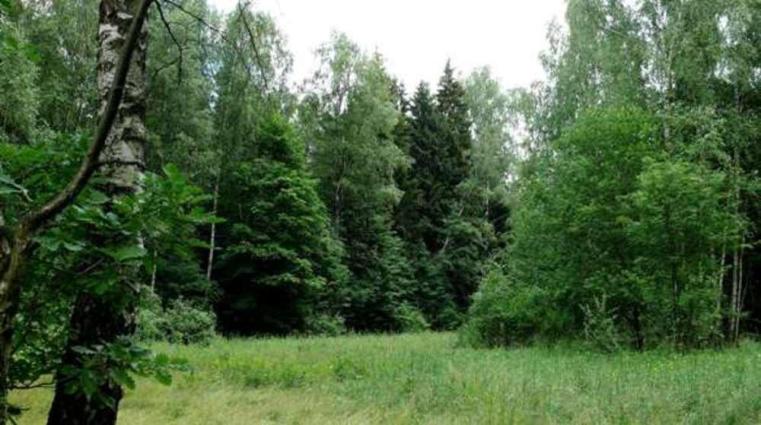 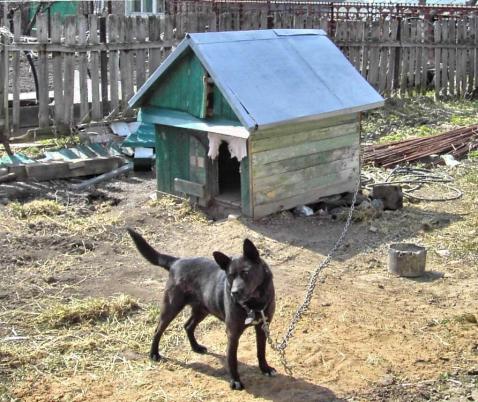 Памятка по уходу за животными:

1.Надо иметь миску для воды и миску для еды.


2.Кормить взрослых животных нужно 2-3 раза в           день.   
    
3. Надо расчесывать животных специальной щеткой или гребнем.


4.У животного должно быть своё место в доме.
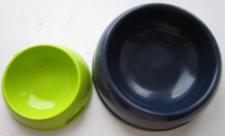 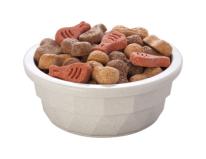 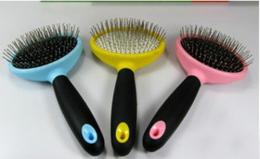 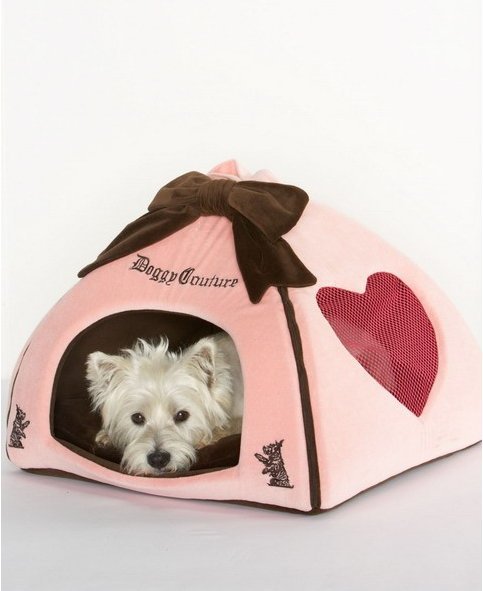 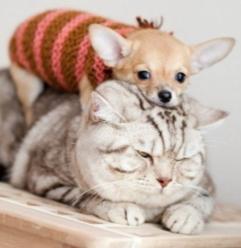 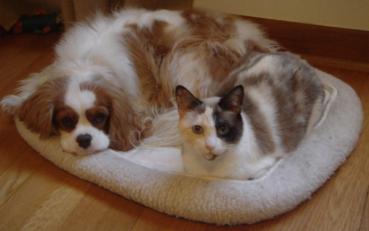 Бездомные животные
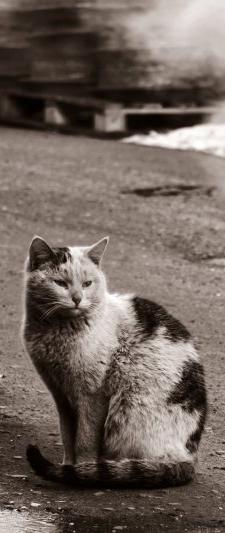 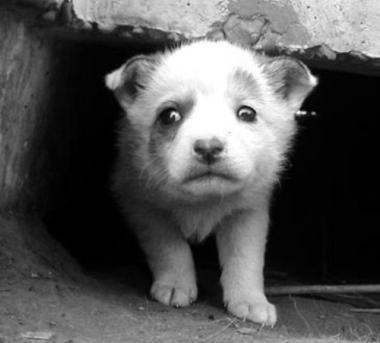 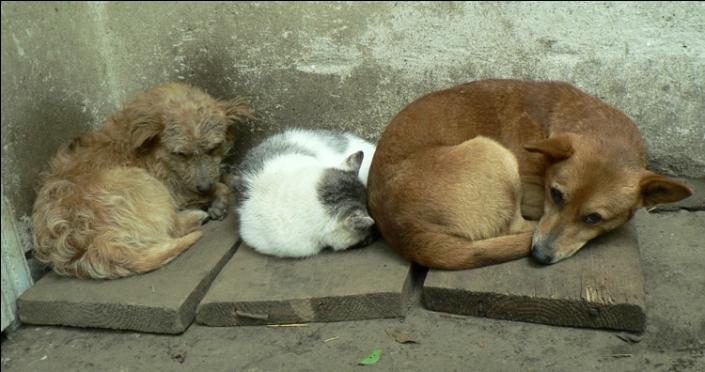 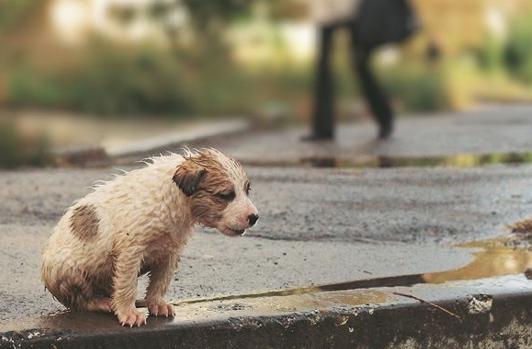 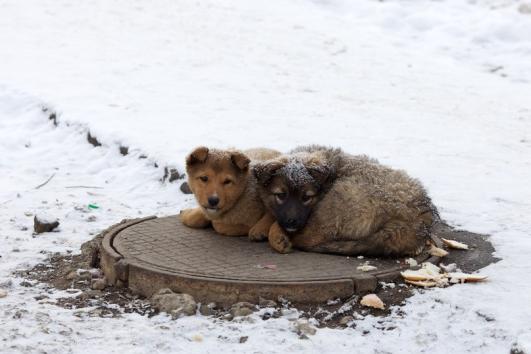 Ребята, давайте жить дружно!
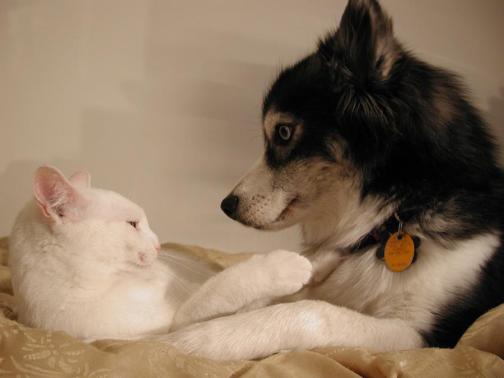 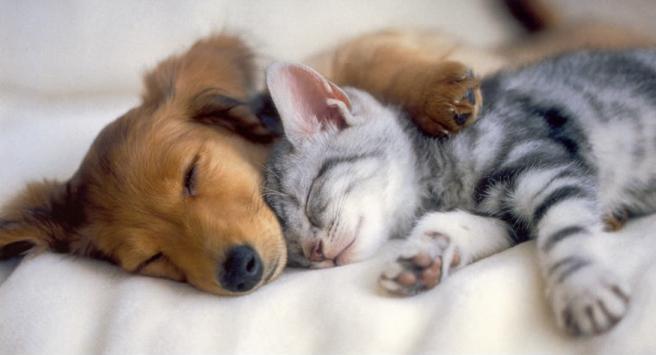 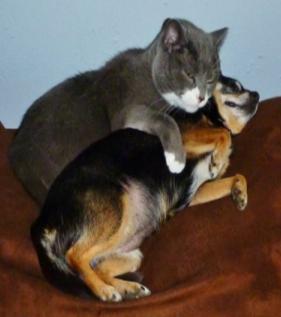 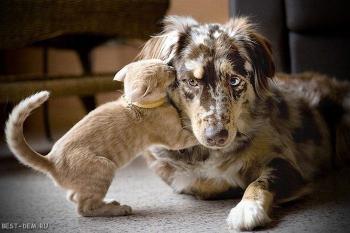 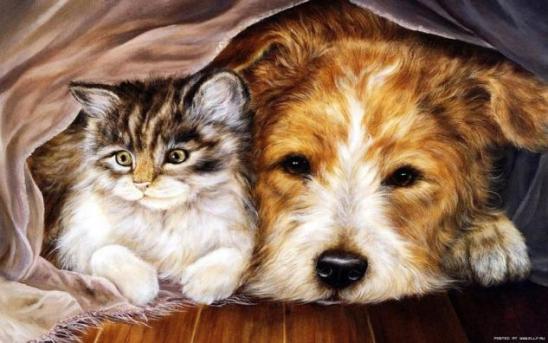 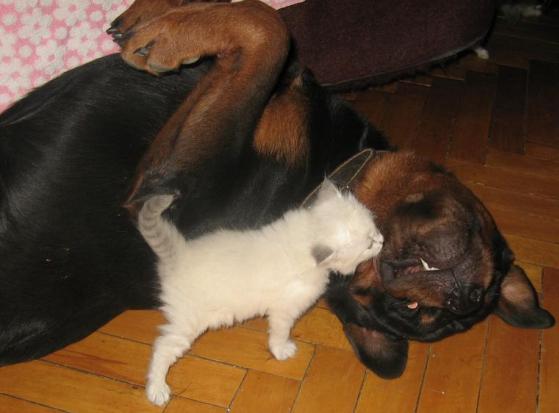 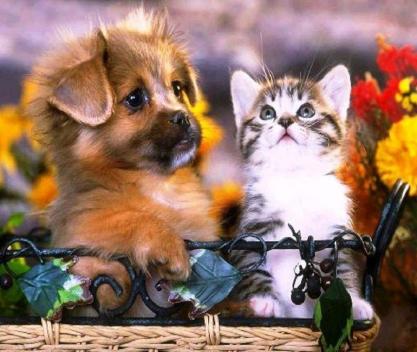 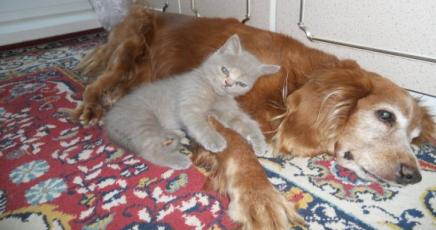 Домашнее задание
Составить рассказ или фоторепортаж о своем питомце.
Рефлексия
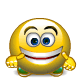 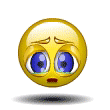 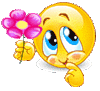 Спасибо за урок!